Projekt novostavby zadaného objektu v rozsahu projektu pro provedení stavby
Autor :
Vedoucí : 
Oponent:
Bc. Kryštof Janáč
doc. Dr. ing. luboš podolka
ing. Michal lávička
Struktura prezentace
Cíl práce
Lokalita
Architektonické řešení
Konstrukční řešení
Půdorysy
Závěrečné shrnutí
Doplňující otázky
Cíl práce
Cílem práce je pro zadaný objekt (předána studie objektu, nebo projekt pro stavební povolení stavební část) vypracovat min. 4 části definované ve stavební zákonu tj. textovou i výkresovou část.
lokalita
Bývalý areál ČKD Smíchov, Praha
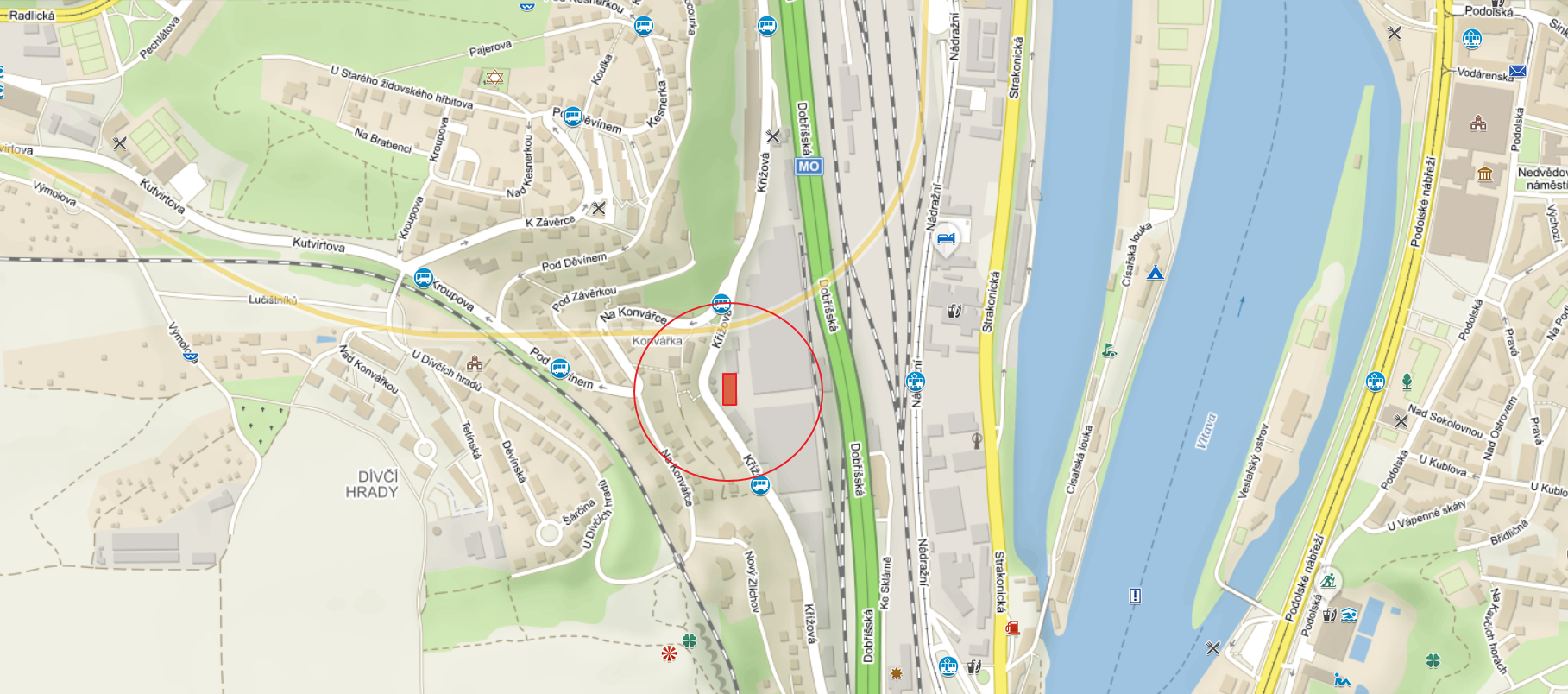 lokalita
Katastrální mapa
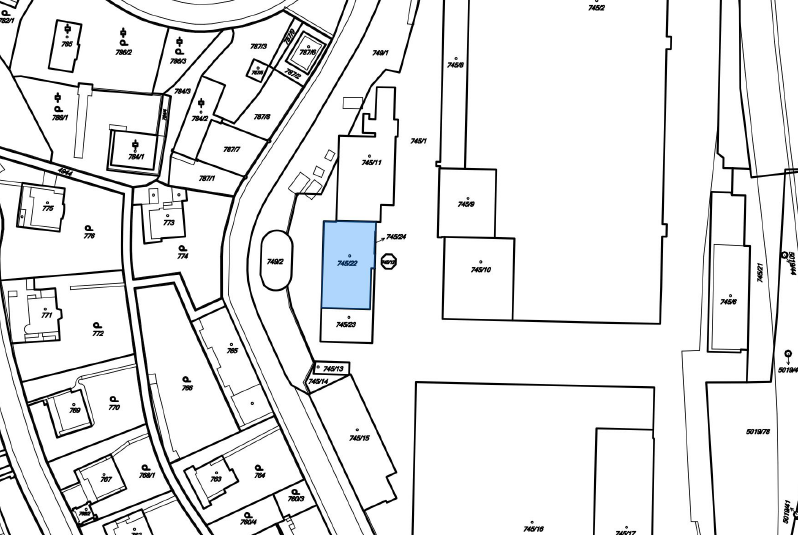 Architektonické řešení
Obdélníkový půdorys 42,5 x 19 m
Osm nadzemních podlaží
1. NP garáže, schodišťová chodba a technické místnosti
2. NP – 8. NP schodišťová chodba a ubytovací jednotky
Výška objektu 25,782 m
Plochá střecha
Požární schodiště
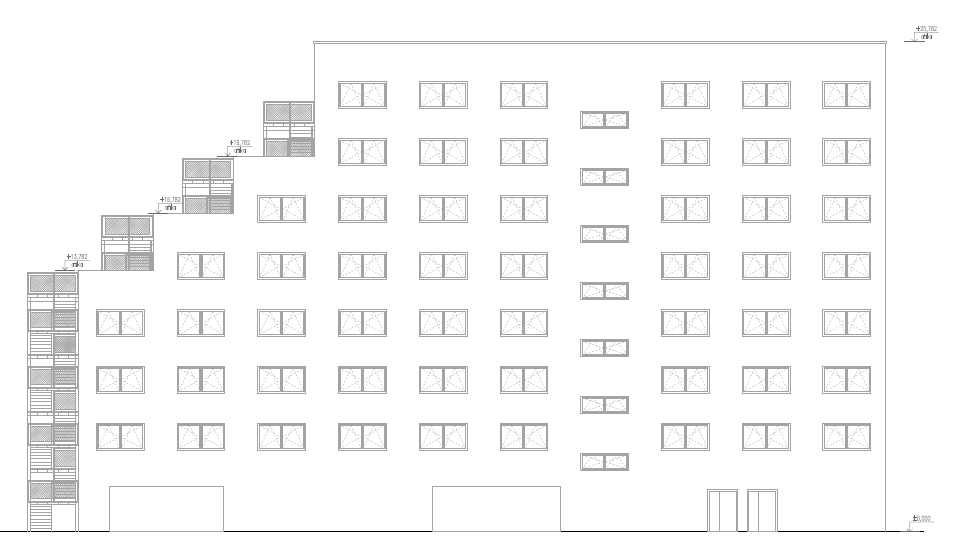 Konstrukční řešení
Založení na ŽB desce podepřené pilotami
Kombinace ŽB a cihelných vyzdívek 
Stropy ŽB
Ztužující jádro
Prefabrikovaná schodiště
Zateplení z EPS a minerální vaty
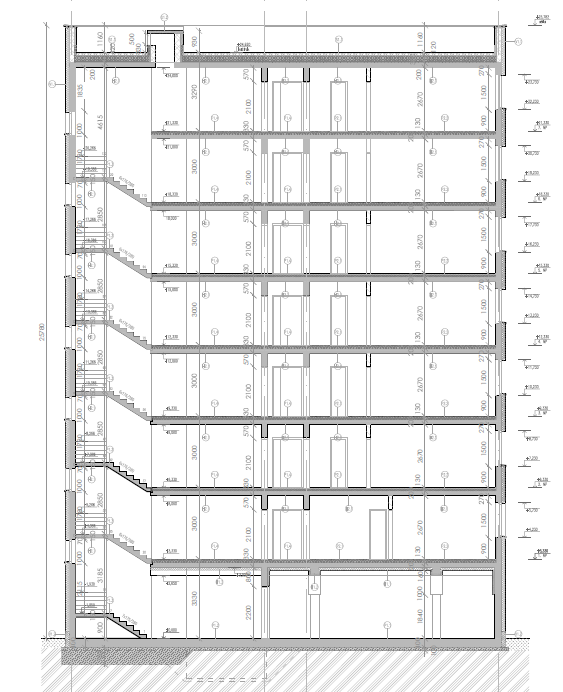 kapacity
Počet ubytovacích jednotek: 111; 222 osob 
1 Byt 3kk; 4 osoby 
Celkem: 226 osob 
Počet parkovacích stání pod objektem: 20 
Plocha ubytovacích jednotek: 3377,56 m2
Plocha společných prostor: 453,33 m2 
Plocha parkovacích míst: 624,32 m2 
Obestavěný prostor je 17 937 m3 
Zastavěná plocha je 793,25 m2 
Hrubá podlažní plocha je 4508,32 m2
Půdorys 1. np
1. NP: garáţe, vstup, sklad odpadků, technická místnost, výměníková stanice
Půdorys 2. Np
2. NP: 15 ubytovacích jednotek, recepce, byt správce, chodba a schodišťový prostor
Půdorys 3.; 4. NP
3.; 4. NP: 19 ubytovacích jednotek, chodba a schodišťový prostor
Půdorys 5. np
5. NP: 17 ubytovacích jednotek, chodba a schodišťový prostor
Půdorys 6. np
6. NP: 15 ubytovacích jednotek, chodba a schodišťový prostor
Půdorys 7.; 8. np
6.; 7. NP: 13 ubytovacích jednotek, chodba a schodišťový prostor
Podélný řez
Závěrečné shrnutí
Vytvoření dokumentace v rozsahu DPS
Architektonicko stavební řešení
Požárně bezpečnostní řešení
Technika prostředí staveb
Děkuji za pozornost
Doplňující otázky
Oponent:
Které faktory se zahrnují při výpočtu parkovacích míst? Zajištění parkovacího místa i pro osoby ZTP?
Jak bude zabráněno tepelným mostům z ocelového schodiště?
Jak bude řešeno odvodnění v garážích?
Vedoucí:
Co přenáší stěny v 1. NP, které nejsou podepřeny sloupy?
Jak je zajištěno ztužení ocelového schodiště?